Вычислить устно:
90 - 16
: 2
+23
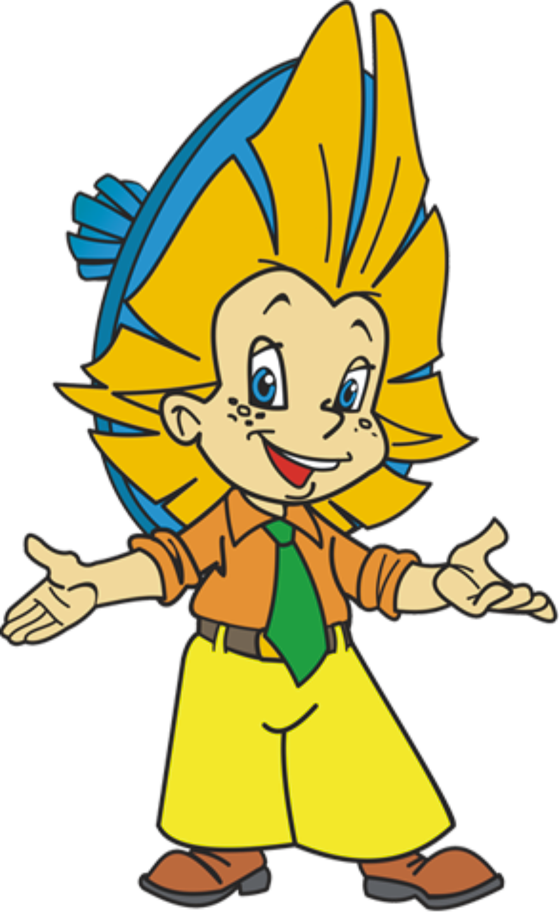 : 5
?
Вычислить устно:
50 + 19
: 3
+47
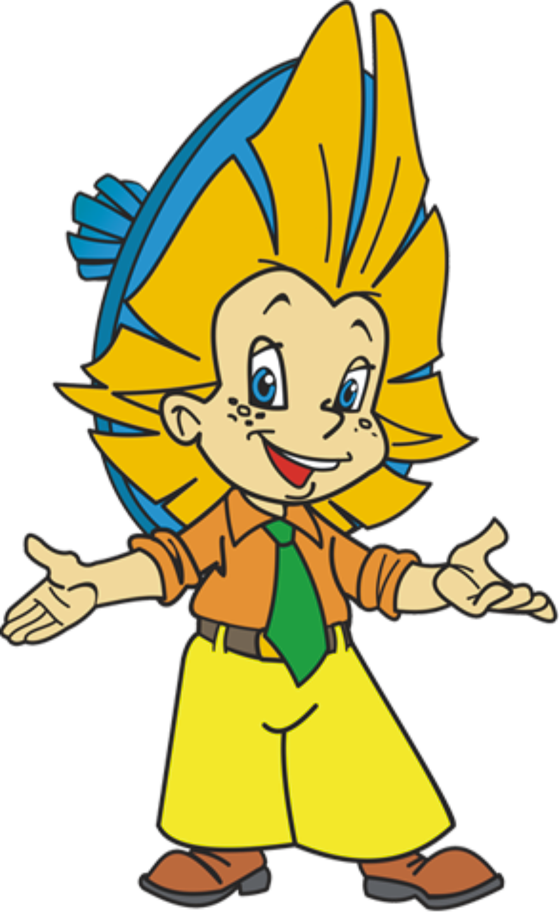 : 5
?
Вычислить устно:
42 + 26
: 2
-16
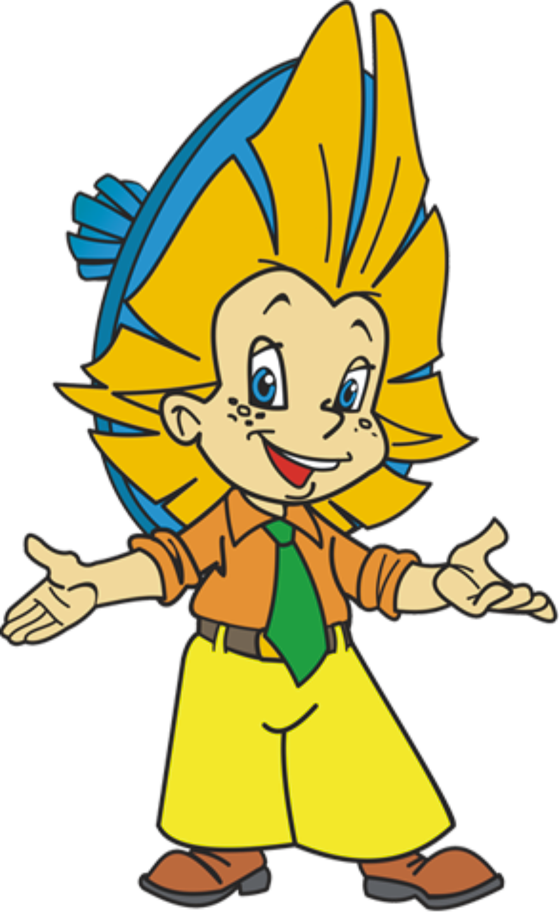 ∙ 3
?
а + 34
52 + х
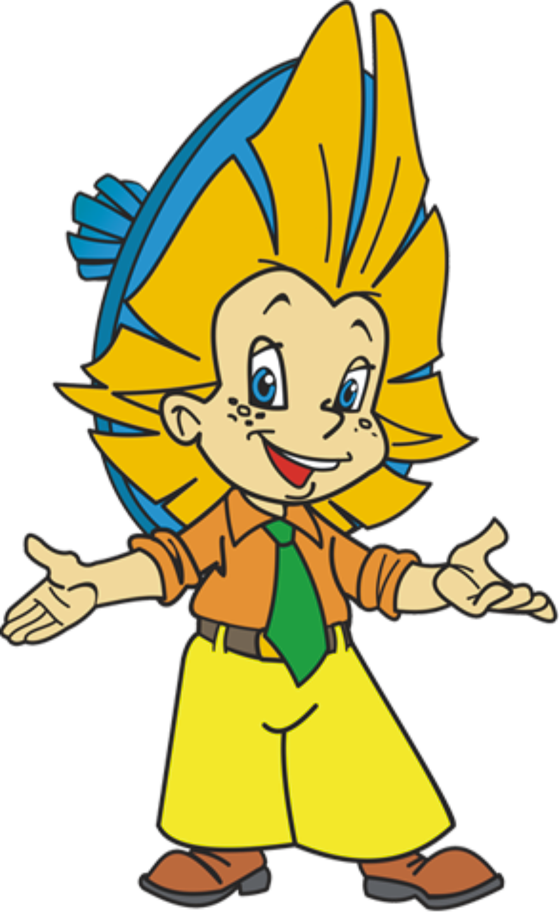 х – 13 = 48
с - 57
у + 41
2 + 34 = 36
52 + 5 = 57
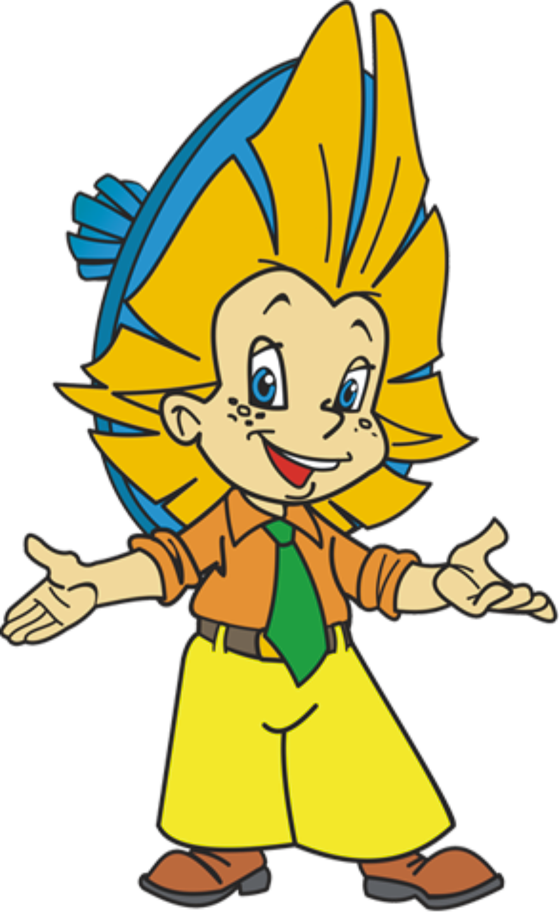 х – 13 = 48
87 – 57 = 30
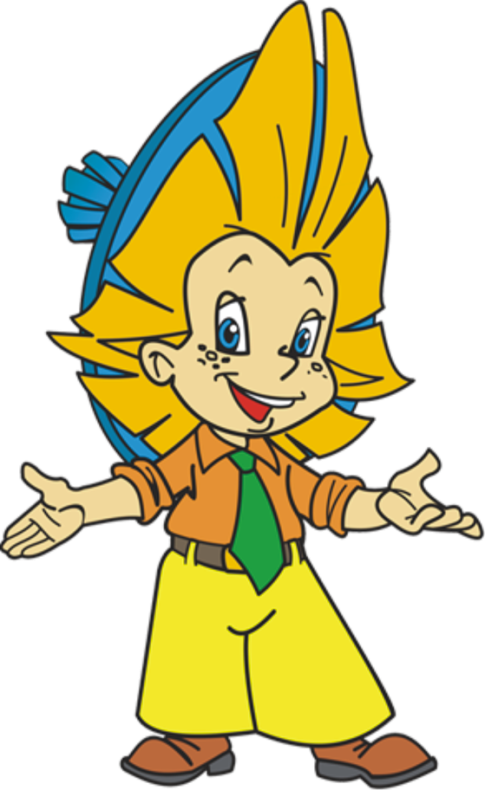 Не решая уравнений, проверь, какое из чисел является корнем уравнения.
42;
14;
0;
12
87 + (32 – х) = 105
42;
14;
0;
12
87 + (32 – х) = 105
87 + (32 – 42) = 77
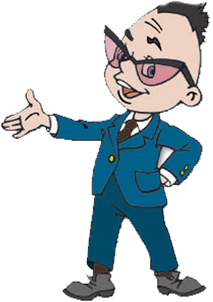 87 + (32 – 14) = 105
87 + (32 – 0) = 119
х = 14
87 + (32 – 12) = 107
Найдём корень уравнения:
х + 37 = 85
37
85
х
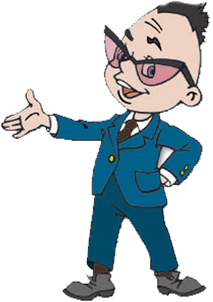 =
_
х = 48
Мы решили уравнение!
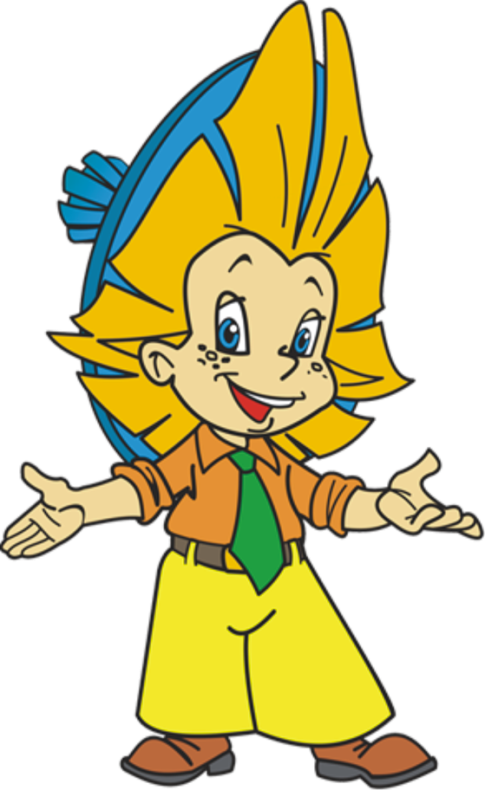 Как найти неизвестное слагаемое?
х + а = b
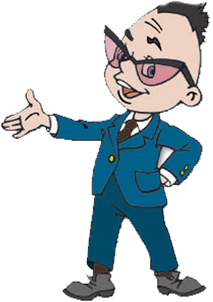 … надо из суммы вычесть известное слагаемое.
х = b - а
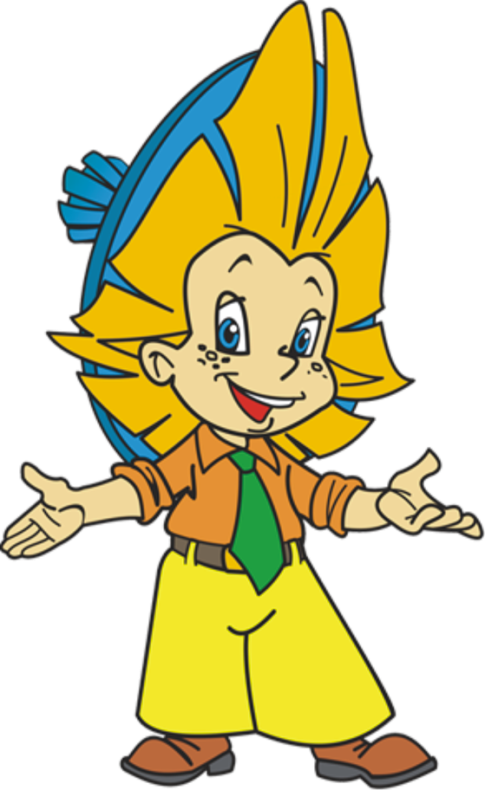 Как найти неизвестное уменьшаемое?
х - а = b
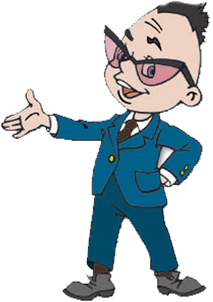 … надо сложить вычитаемое и разность
х = b + а
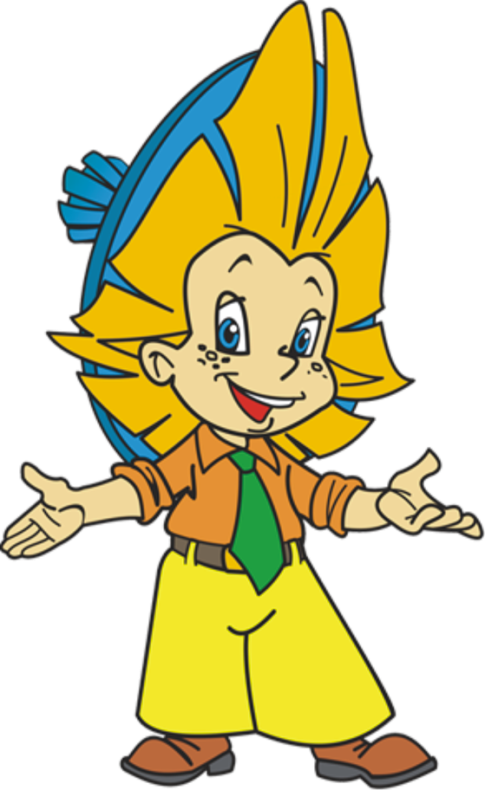 Как найти неизвестное вычитаемое?
а - х = b
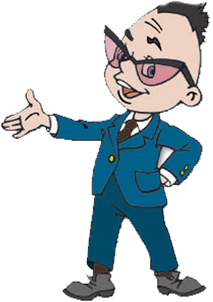 … надо из уменьшаемого вычесть разность
х = а - b
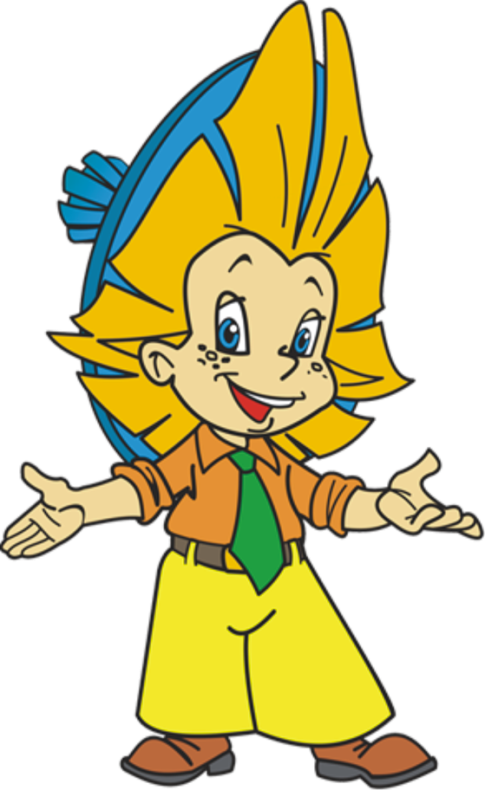 Проверь, правильно ли решены уравнения.
Исправь ошибки, если они есть.
1.
х + 315 = 887
х = 887 - 315
х = 572
Ошибка
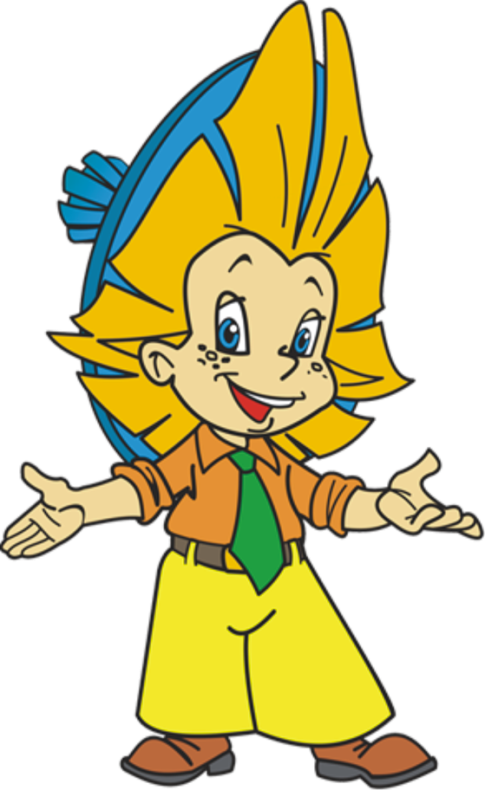 Проверь, правильно ли решены уравнения.
Исправь ошибки, если они есть.
2.
х - 215 = 115
х = 215 - 115
х = 100
х = 215 + 115
х = 330
Ошибка(3)
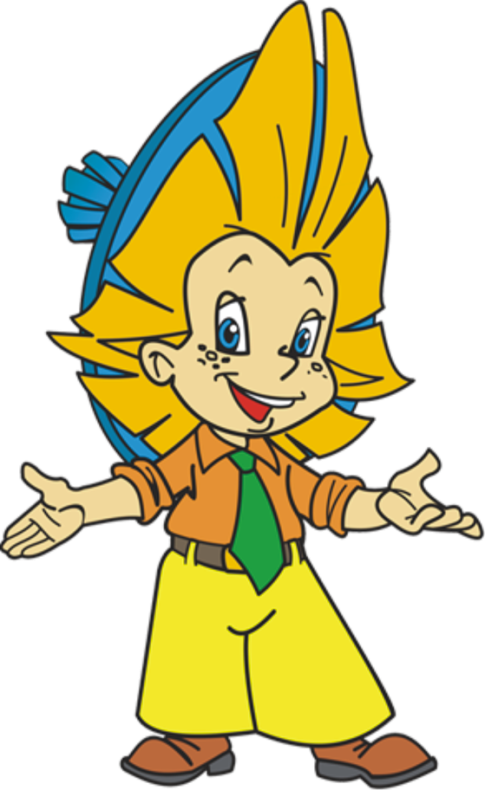 Проверь, правильно ли решены уравнения.
Исправь ошибки, если они есть.
3.
у + 92 = 144
у = 144 + 92
у = 144 - 92
у = 236
у = 52
Ошибка(3)
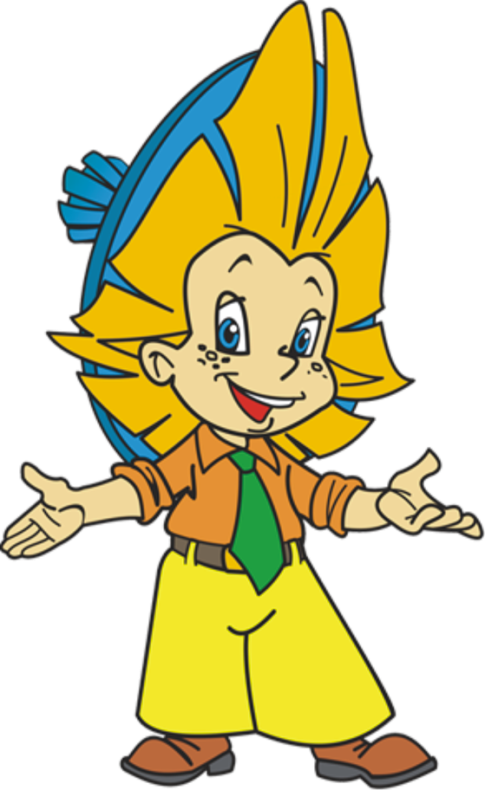 Проверь, правильно ли решены уравнения.
Исправь ошибки, если они есть.
4.
371 - x = 37
х = 371 - 47
х = 324
Ошибка
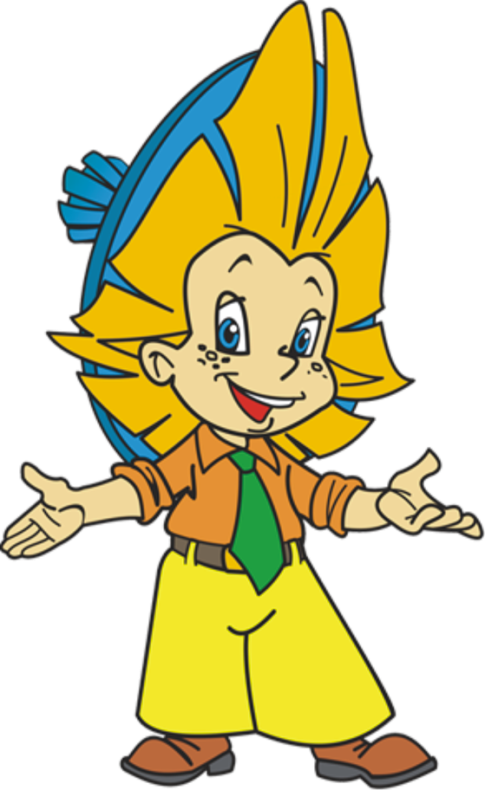 Задача.
В корзине было несколько грибов. 
После того как в неё положили ещё
27 грибов, их стало 75.
Сколько грибов было в корзине?
27
+
75
27
+
75
х
х = 48
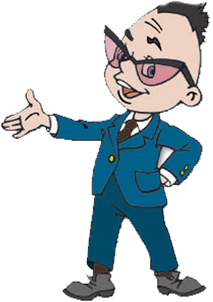 х + 27 = 75
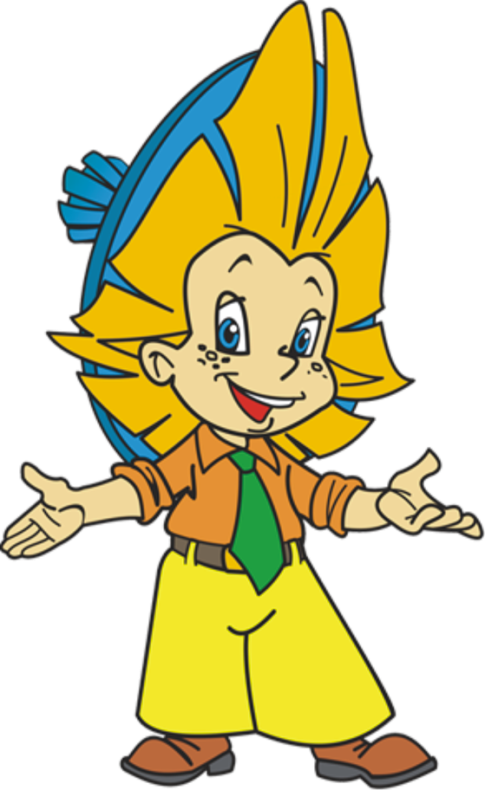 Задача.
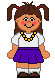 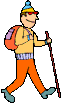 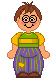 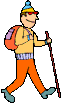 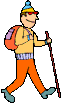 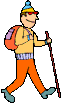 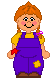 В спортивном лагере  322 человека.
Когда несколько человек ушли в поход,
В лагере осталось 275 человек. 
Сколько человек ушли в поход?
322
?
275
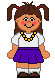 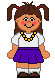 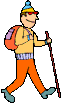 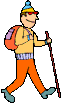 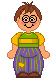 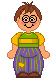 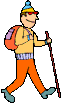 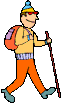 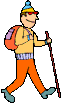 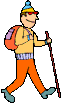 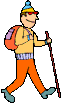 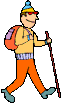 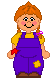 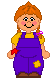 322
х
_
х = 47
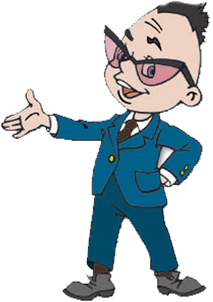 275
322 - х = 275
Что такое уравнение?
Что значит решить уравнение?
Что такое корень уравнения?
Автором рисунков к задачам, гири, весов и арбуза является Савченко Е.М.
http://www.it-n.ru/profil.aspx?cat_no=692&d_no=9658&all=1